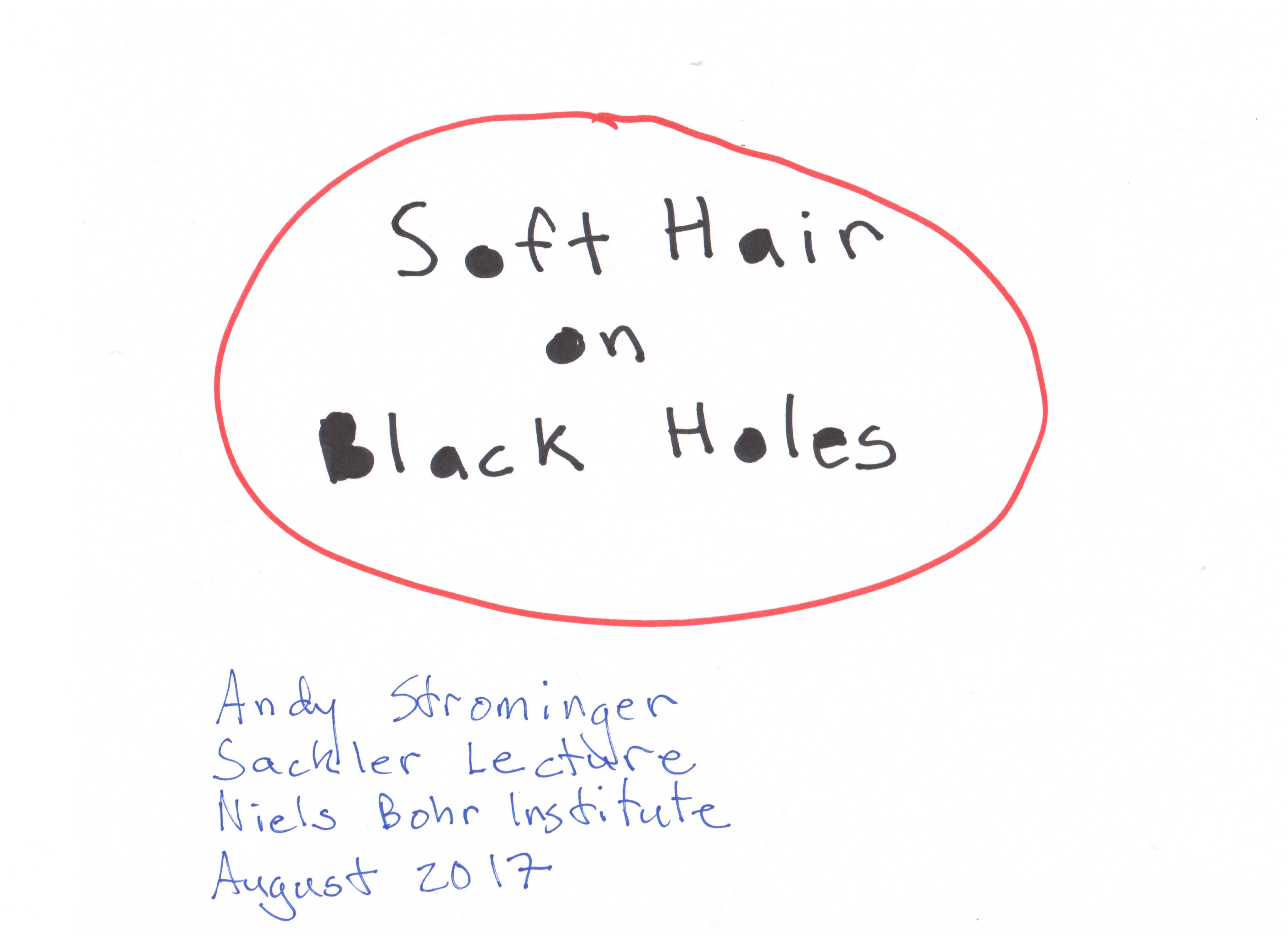 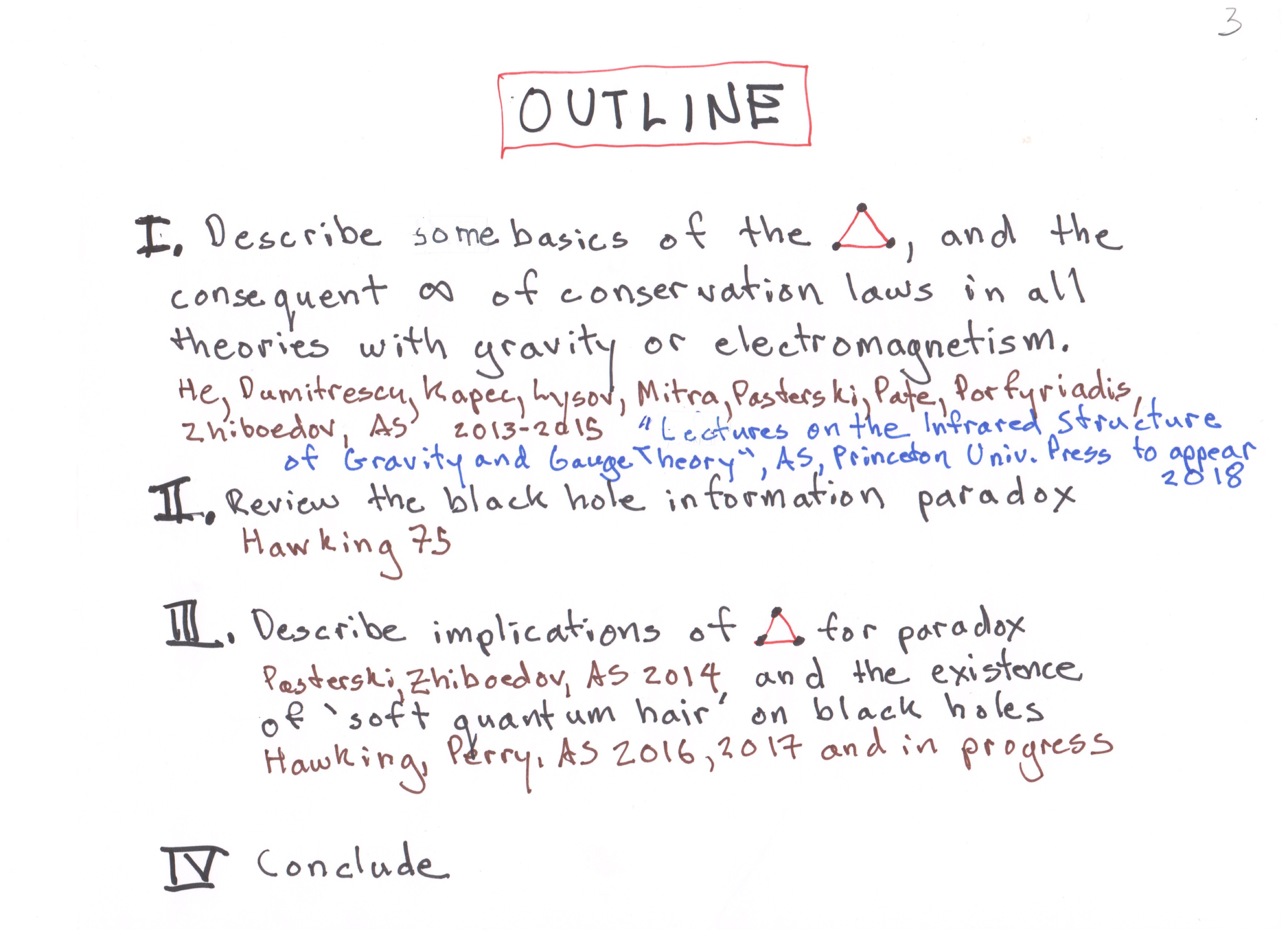 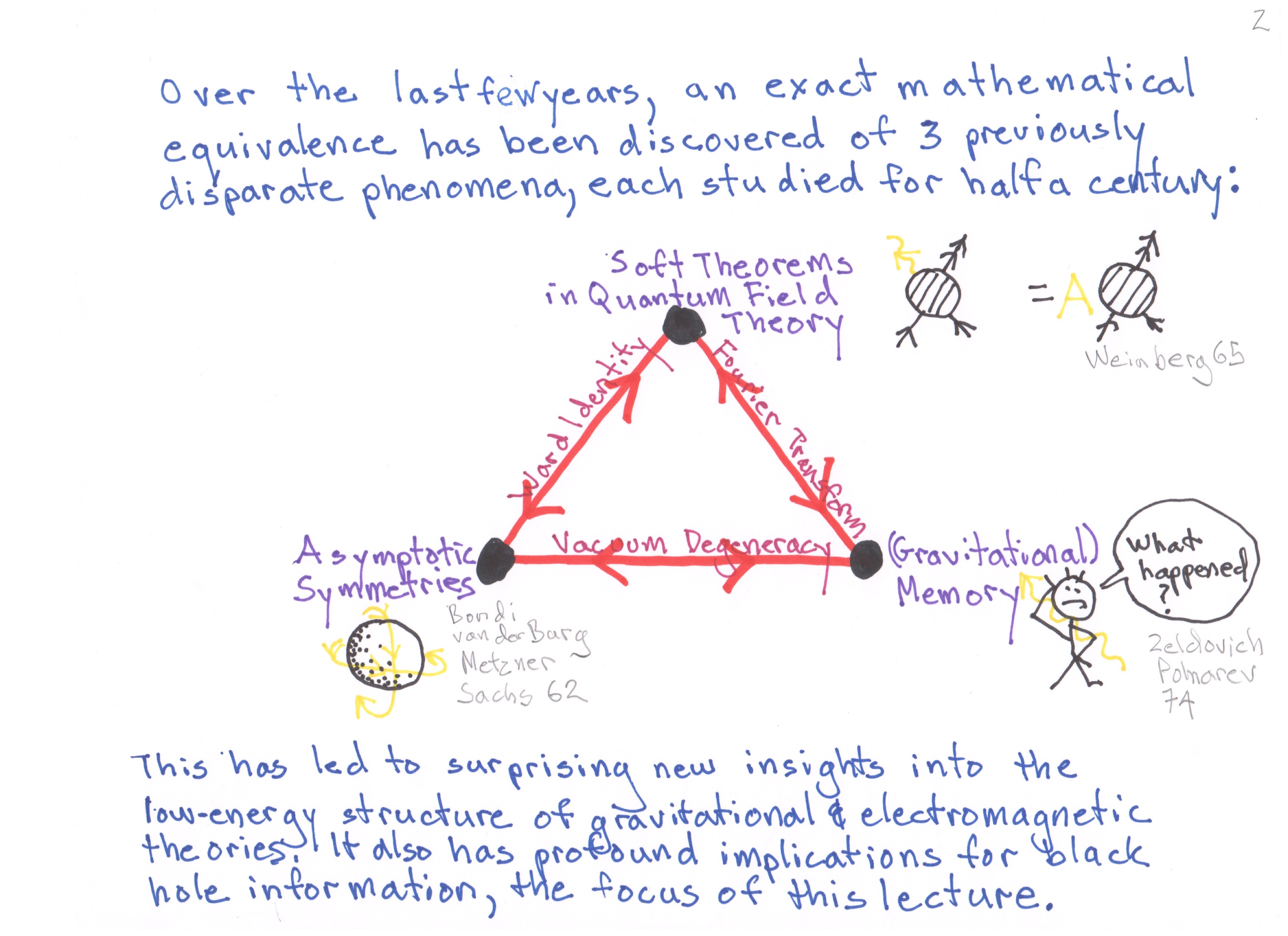 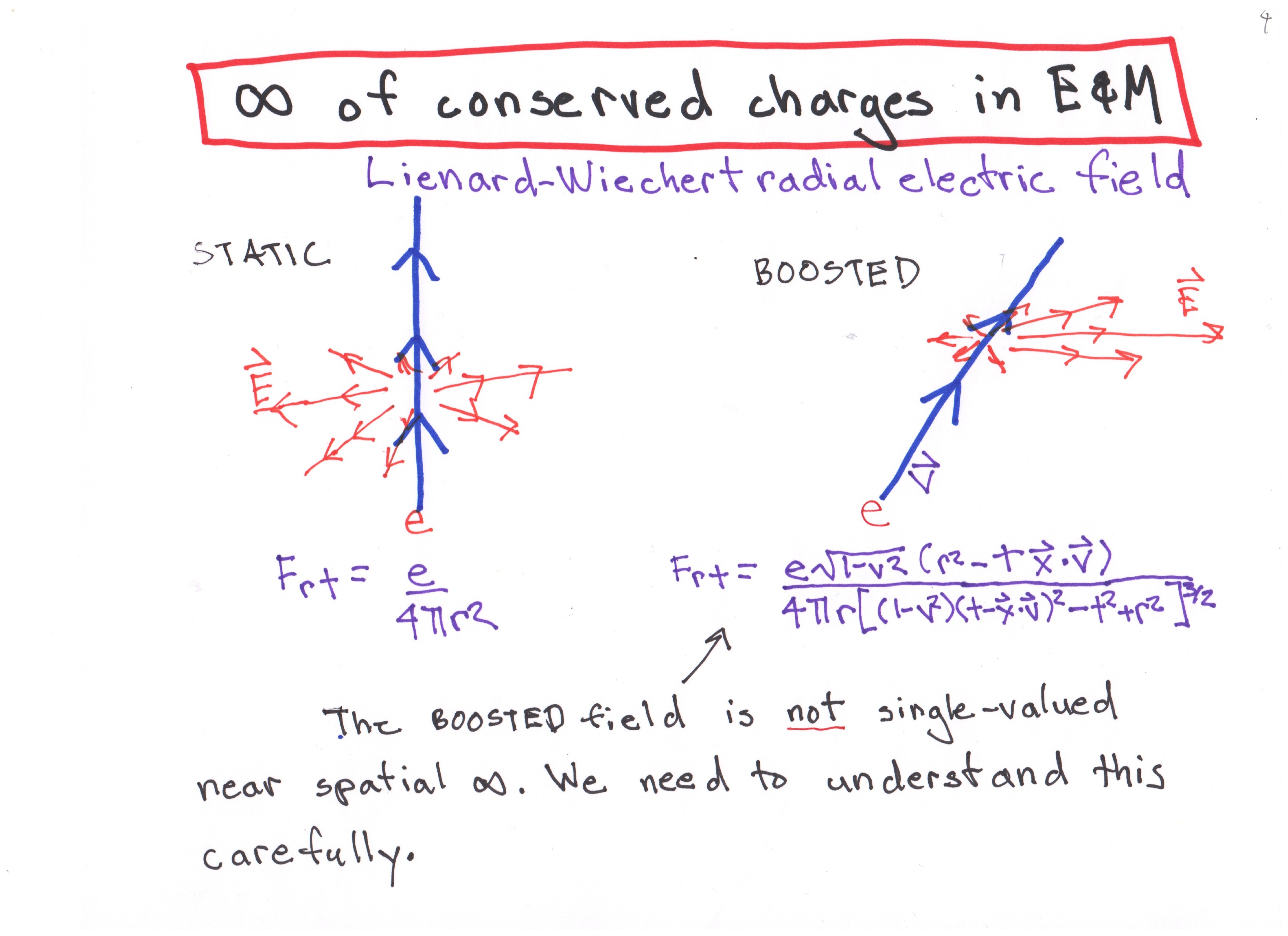 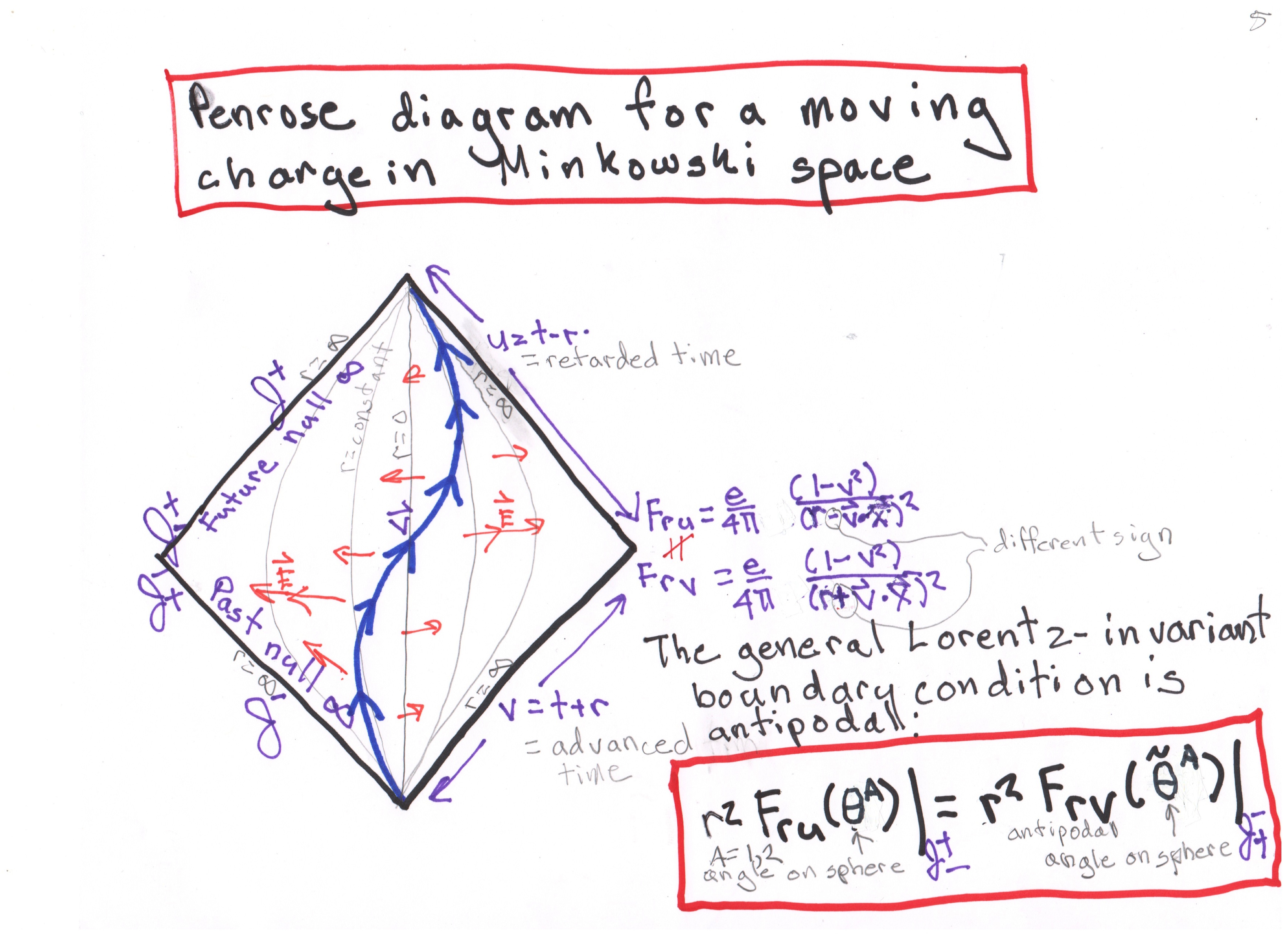 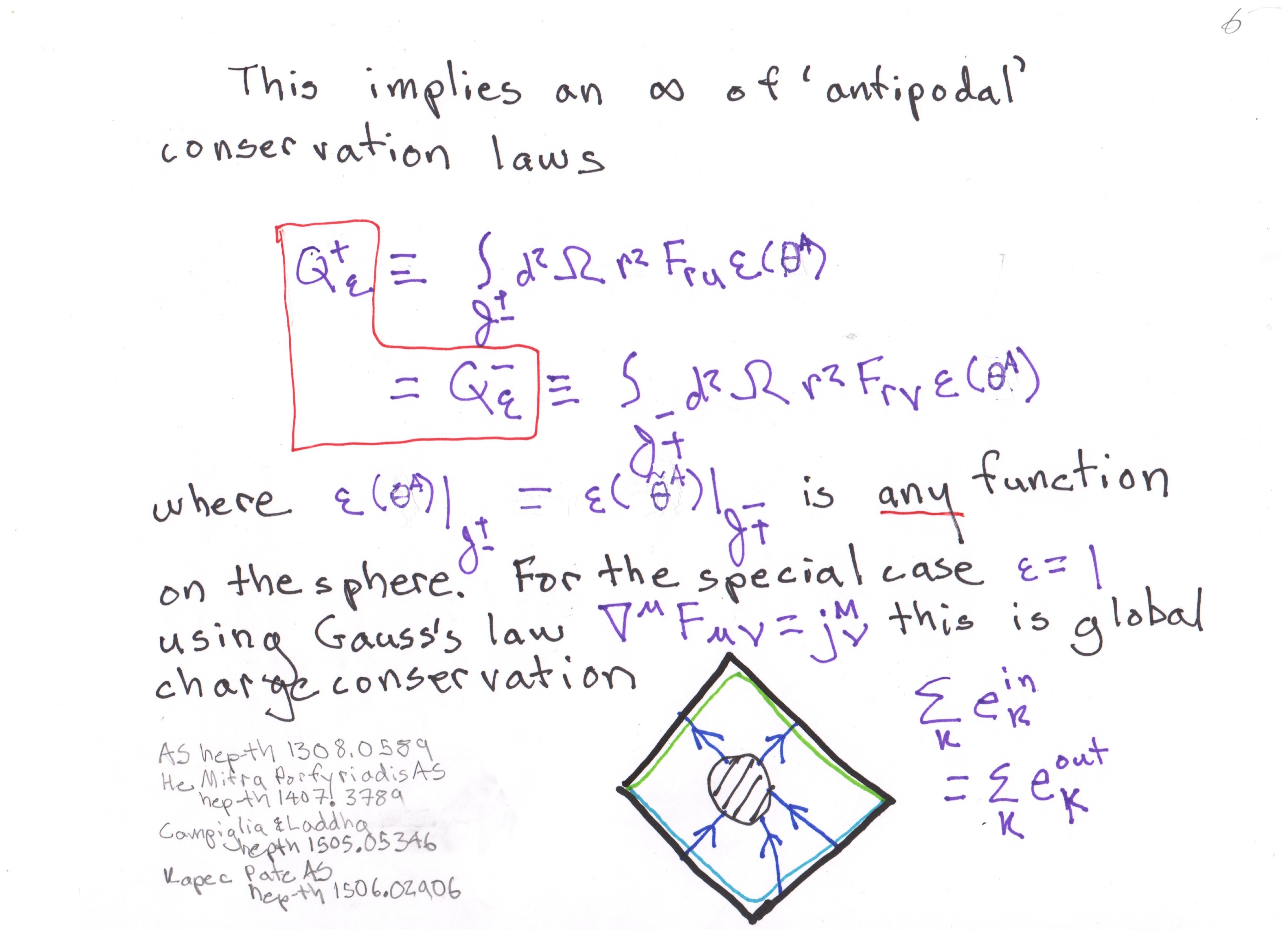 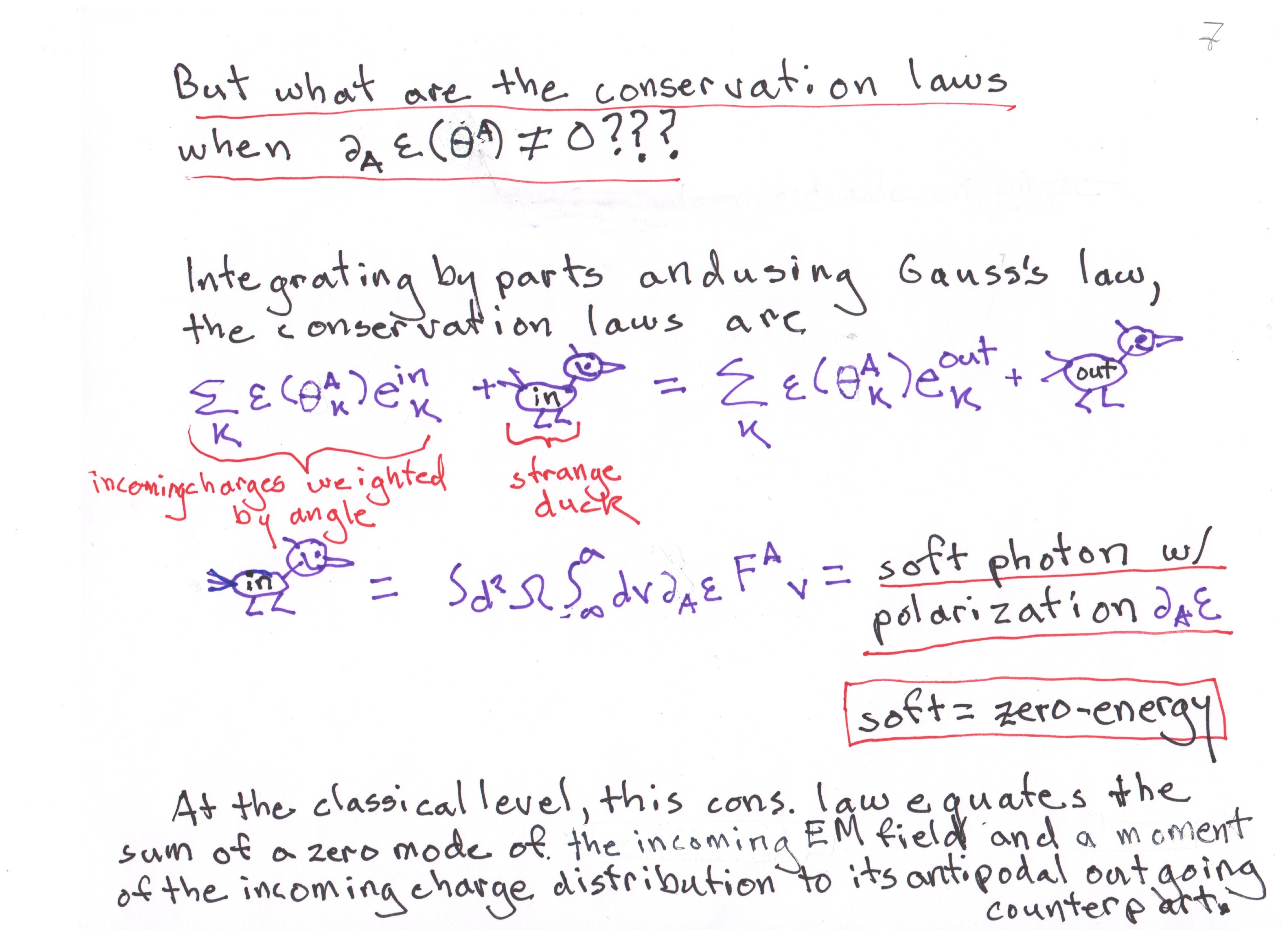 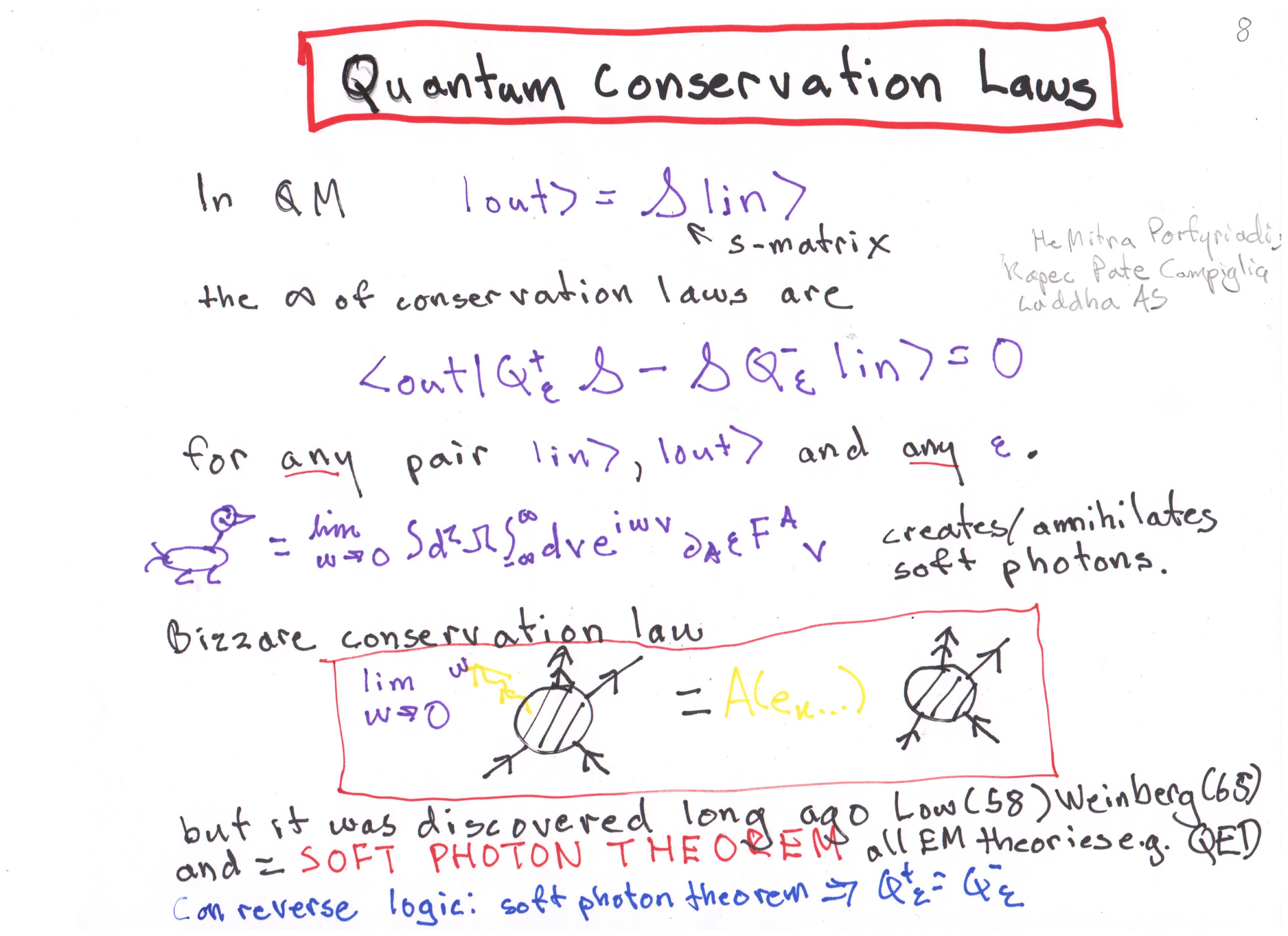 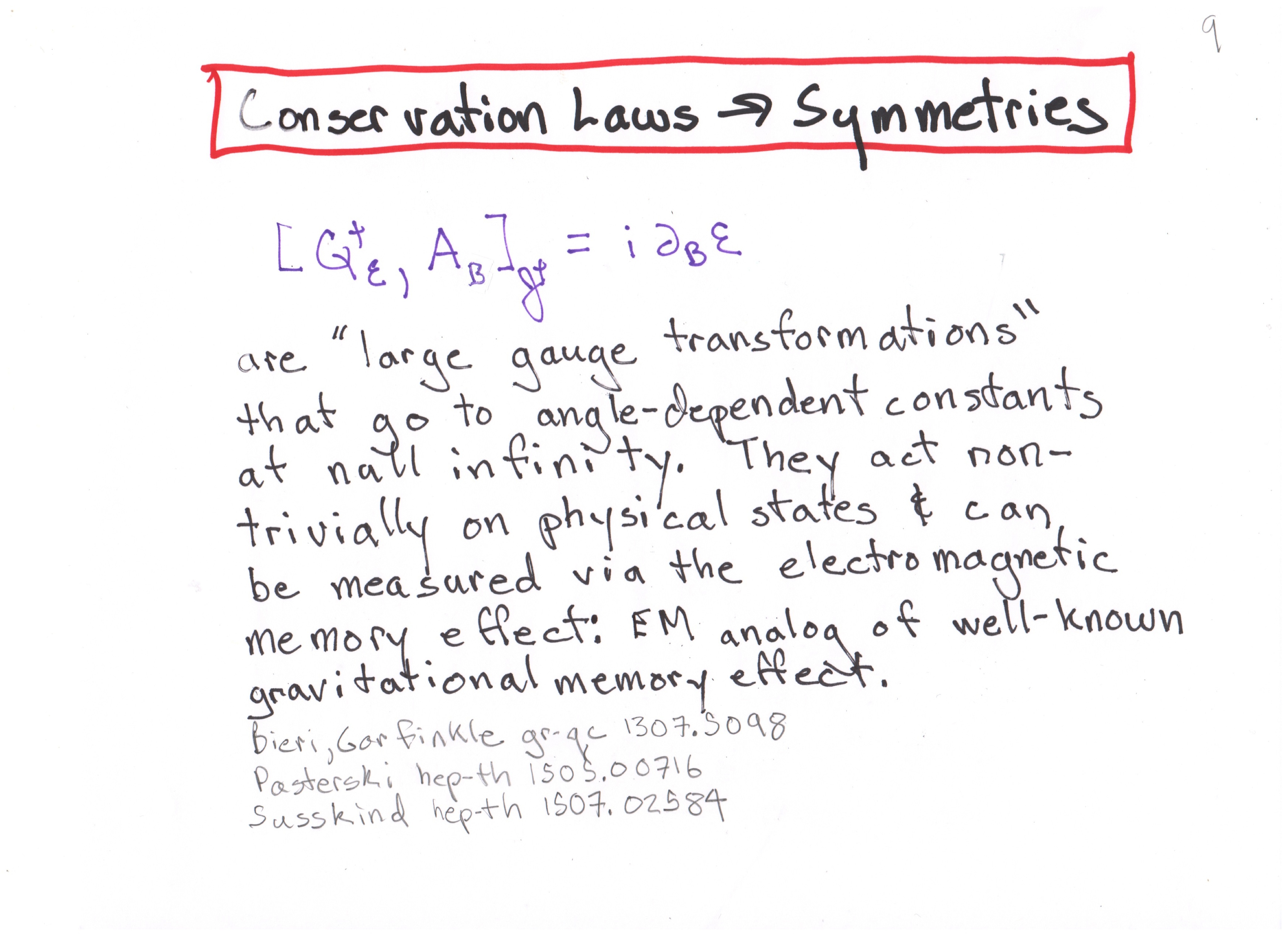 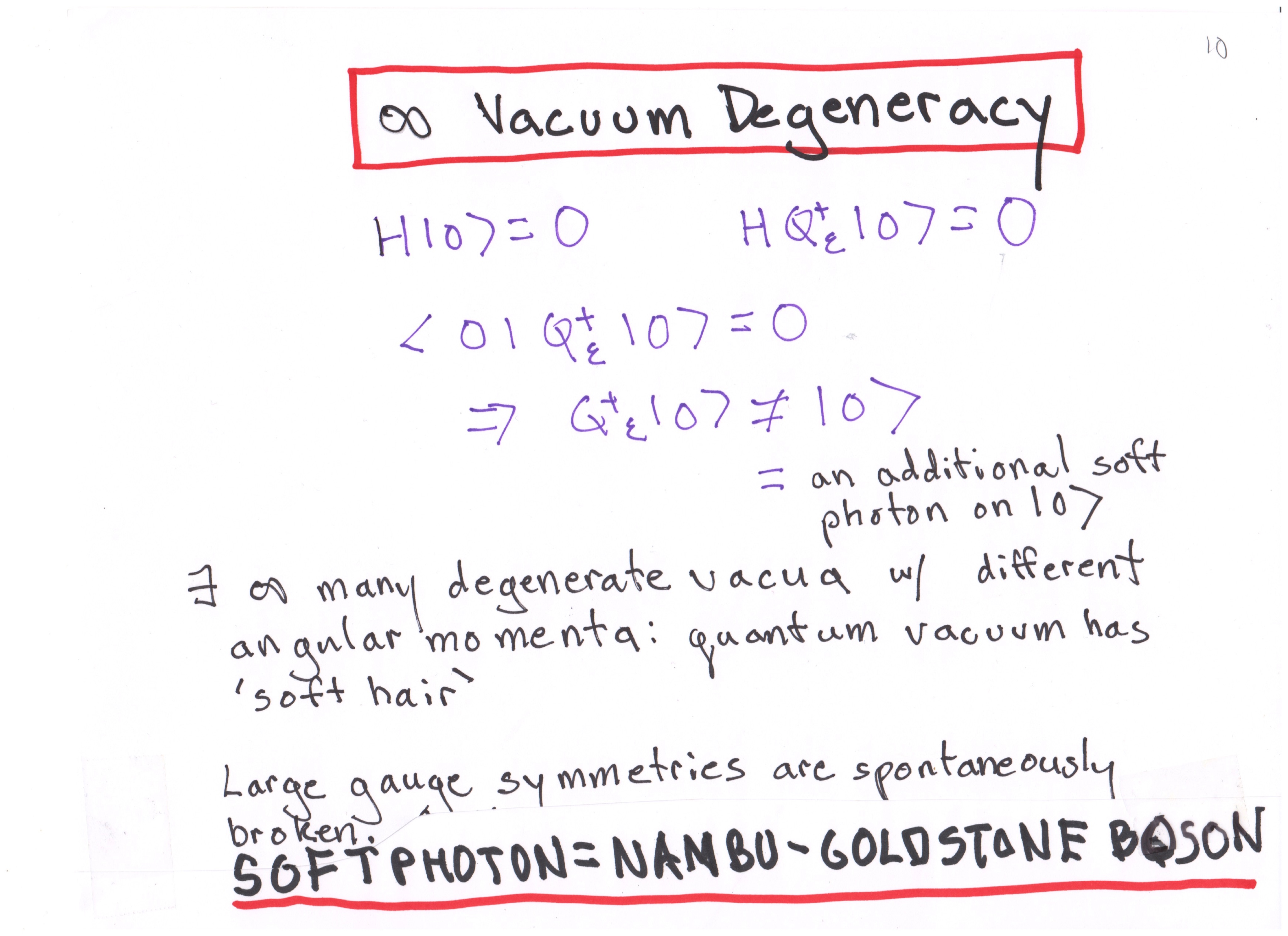 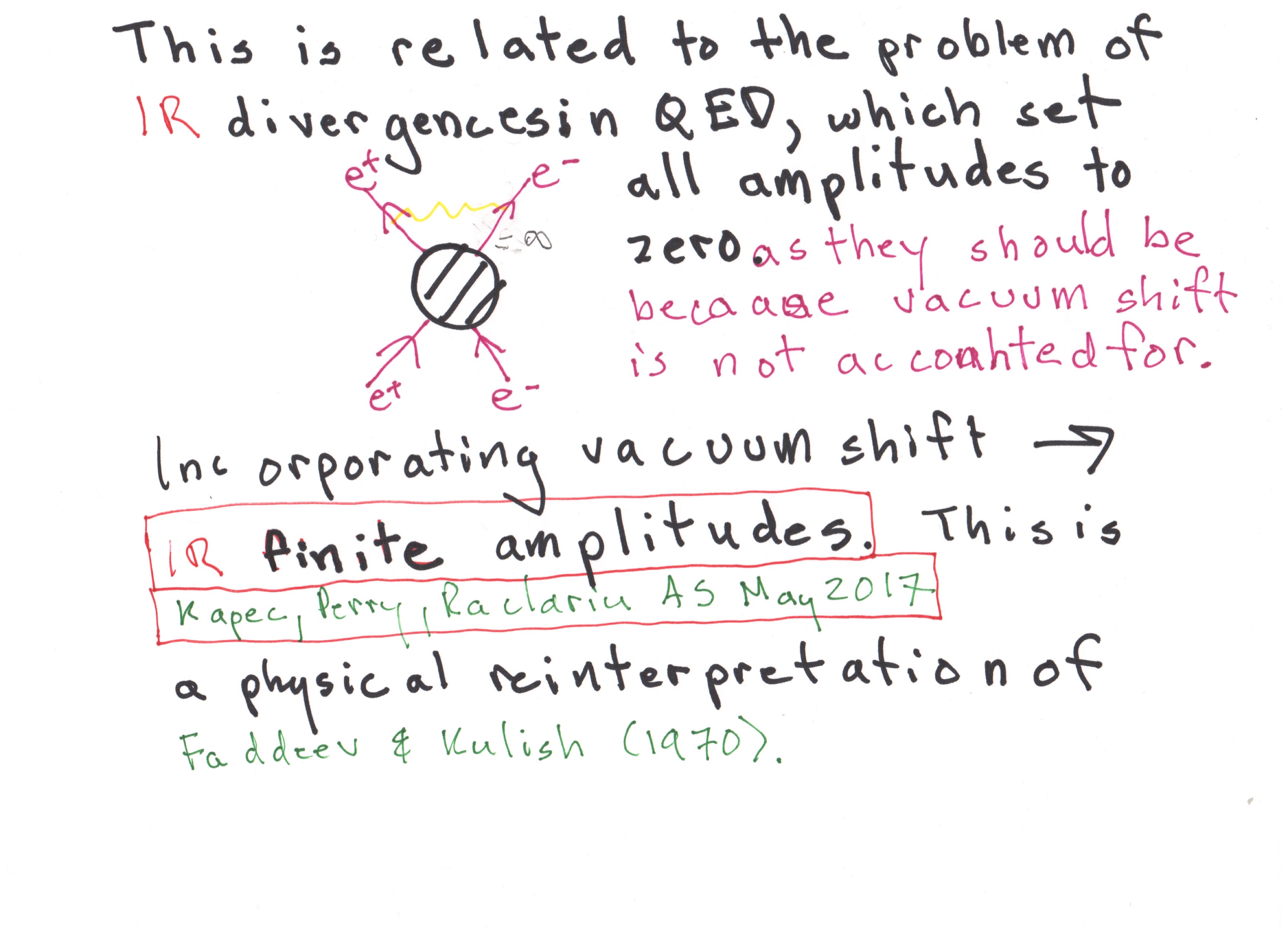 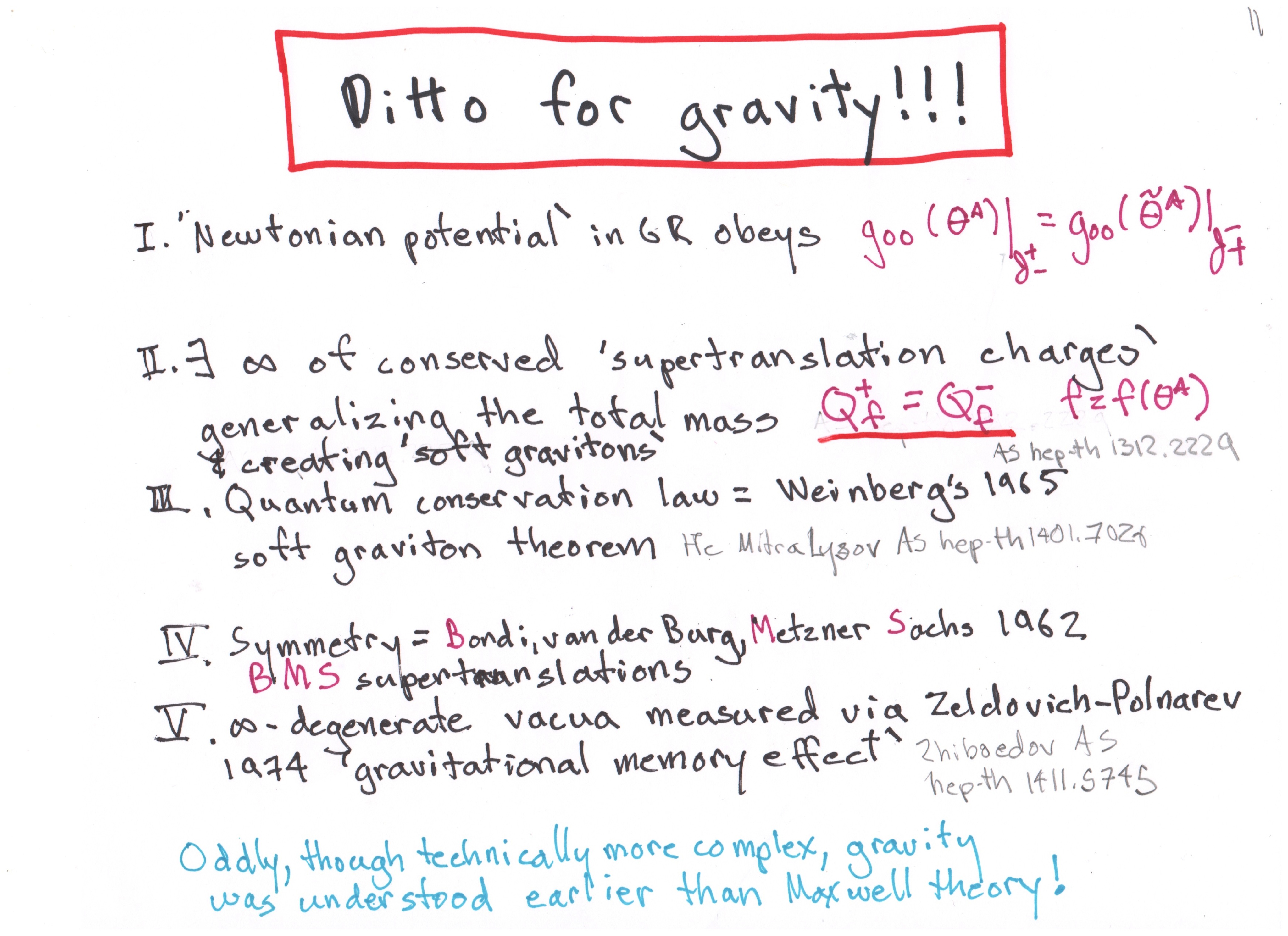 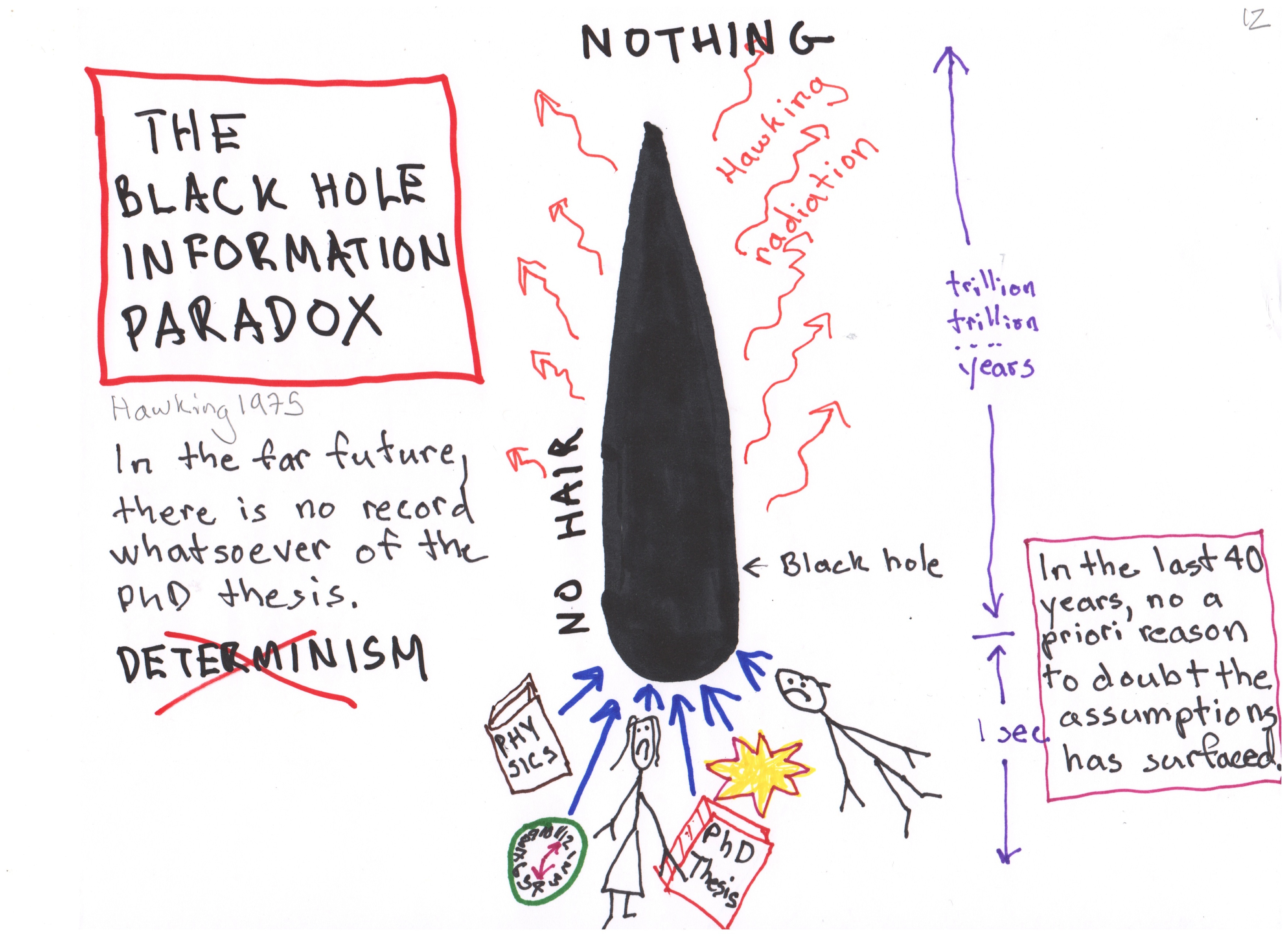 SOMETHING
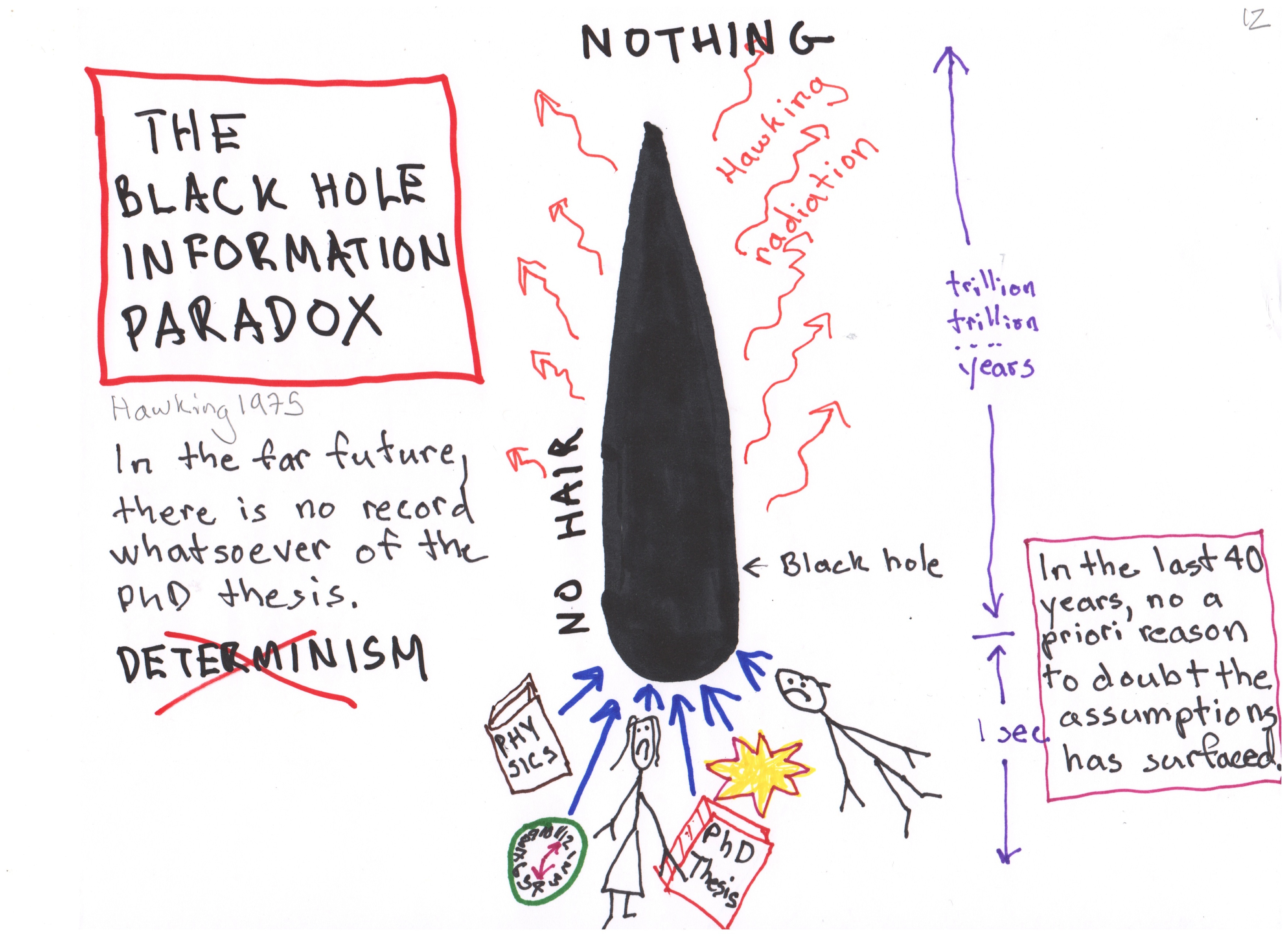 NOW
THERE
IS
SOFT HAIR
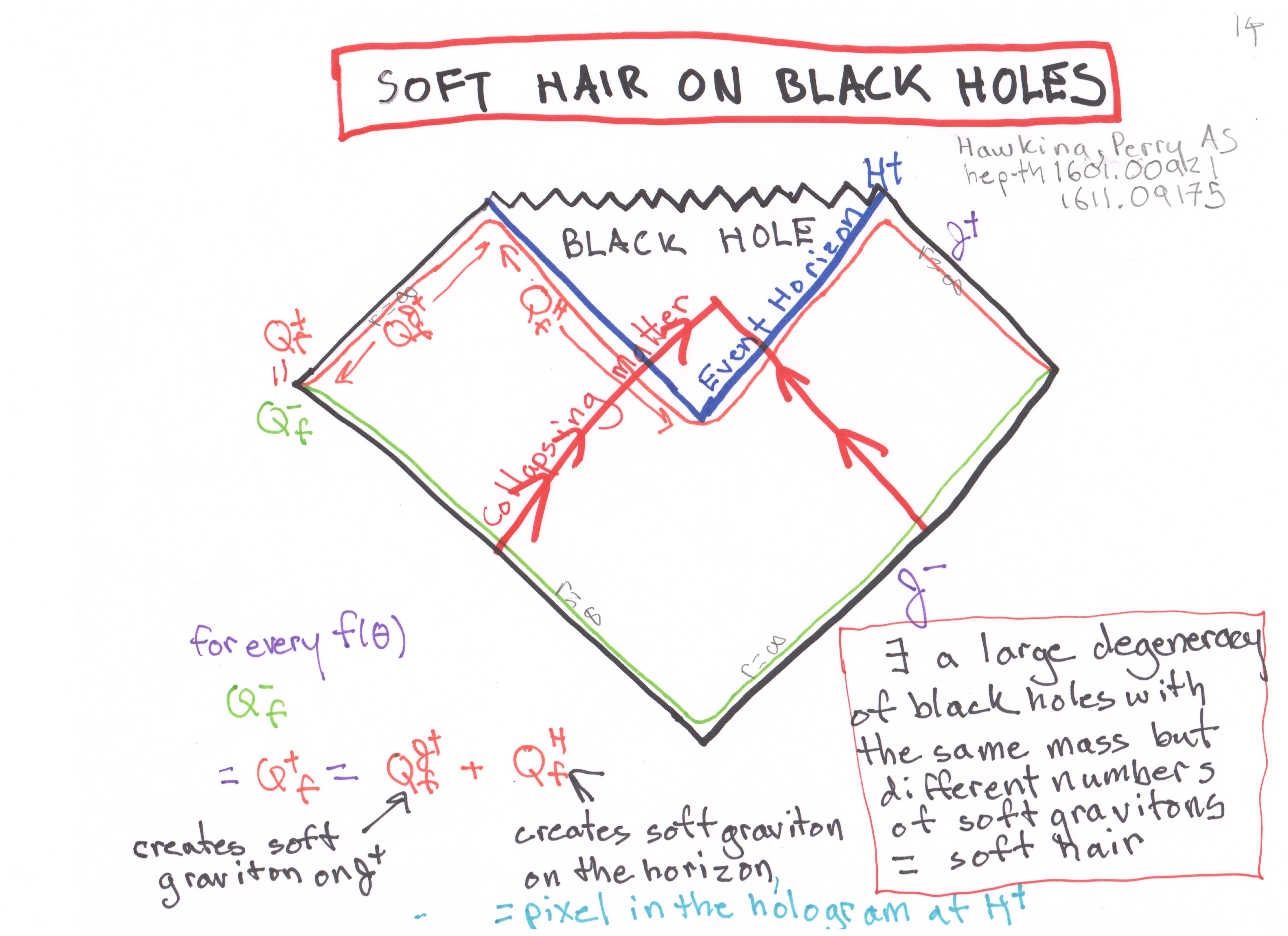 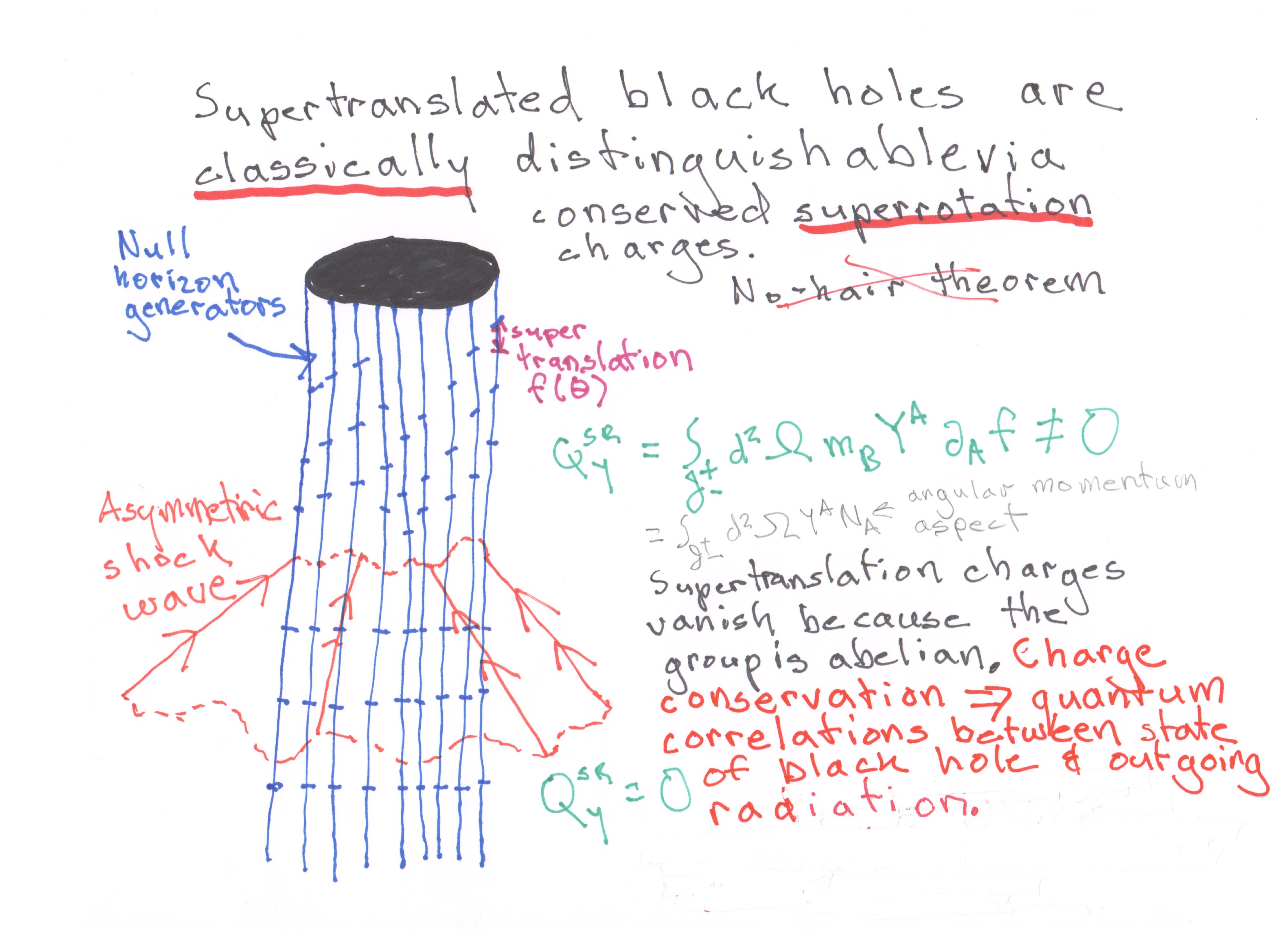 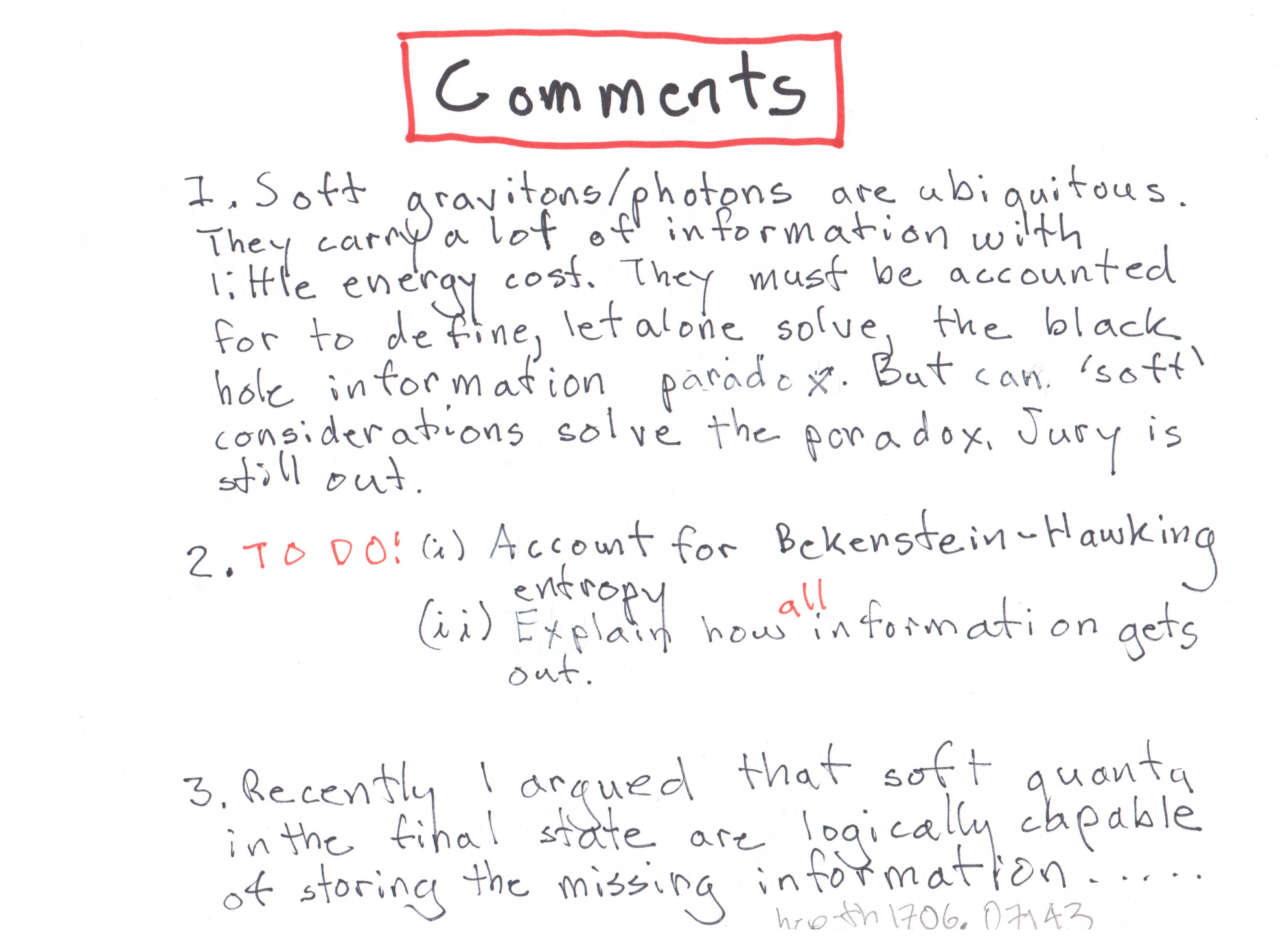 ?
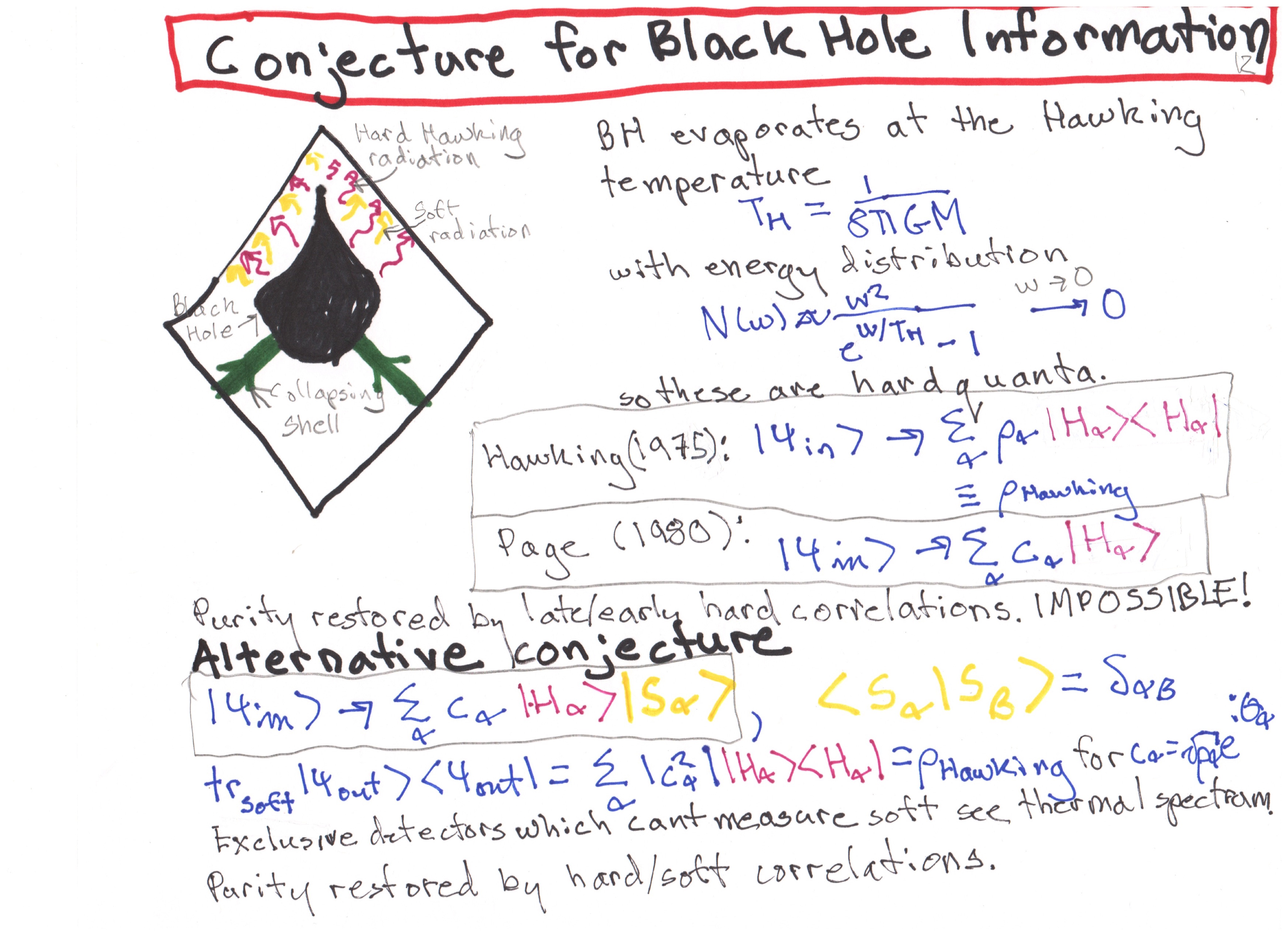 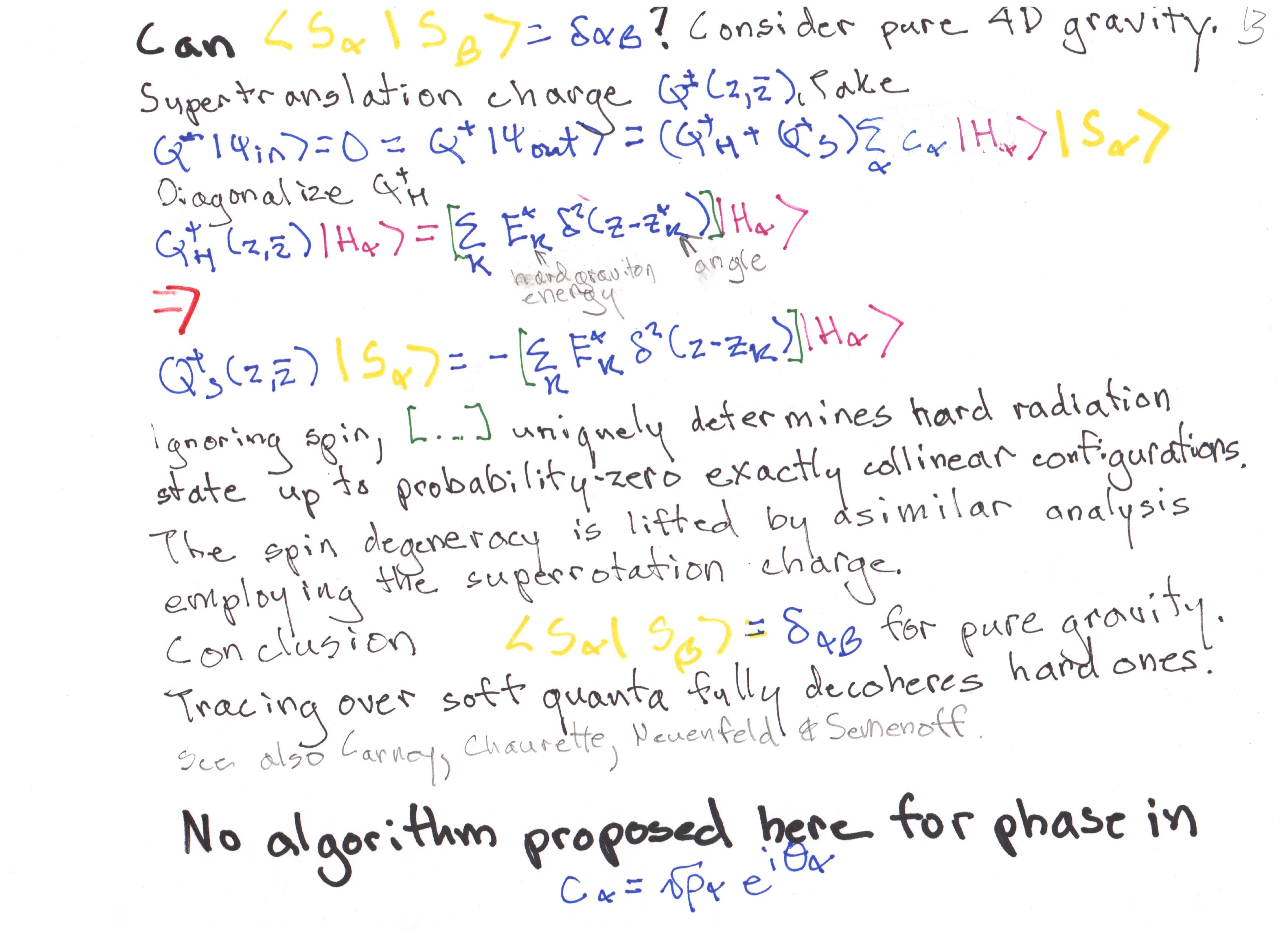 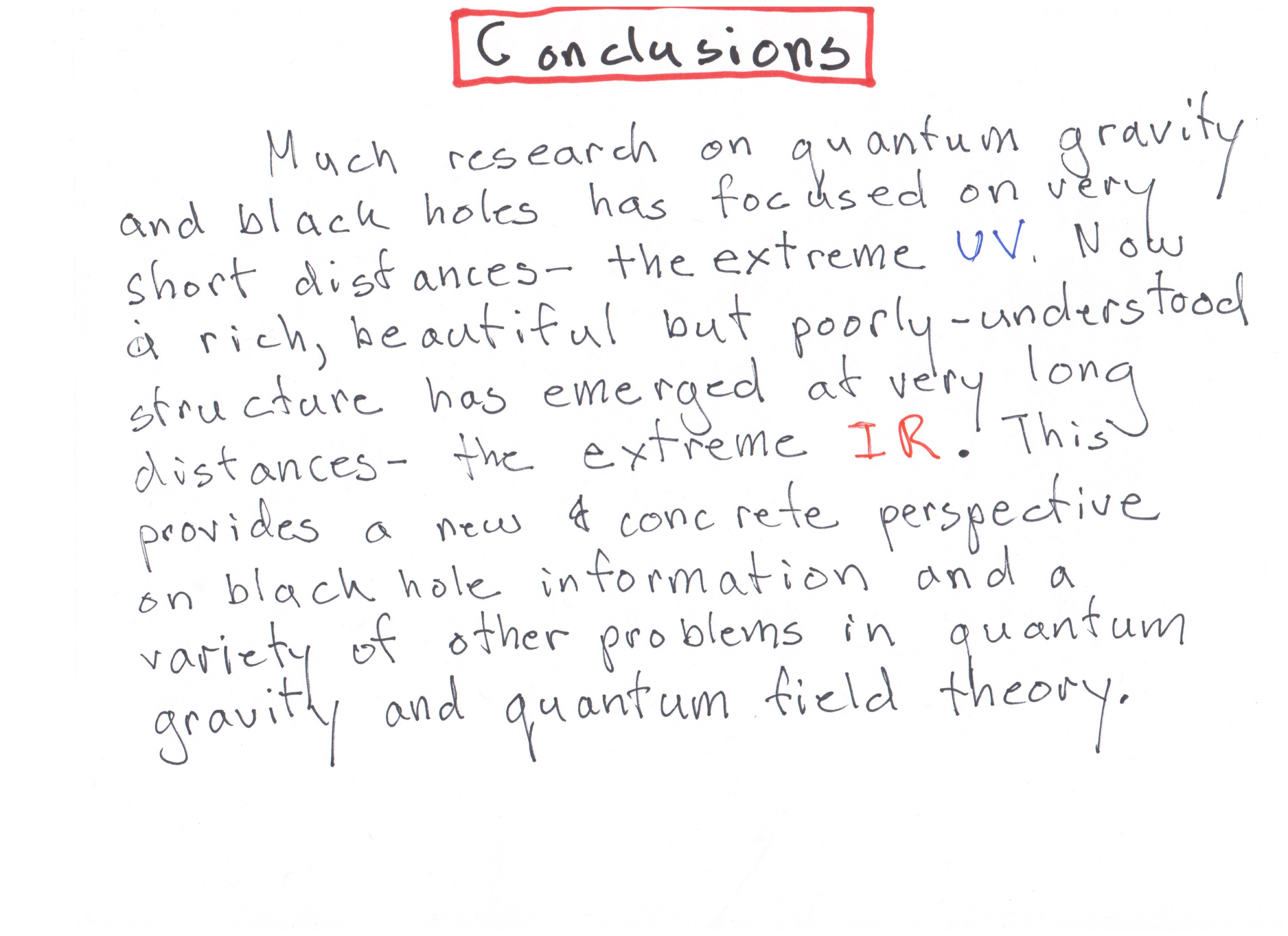 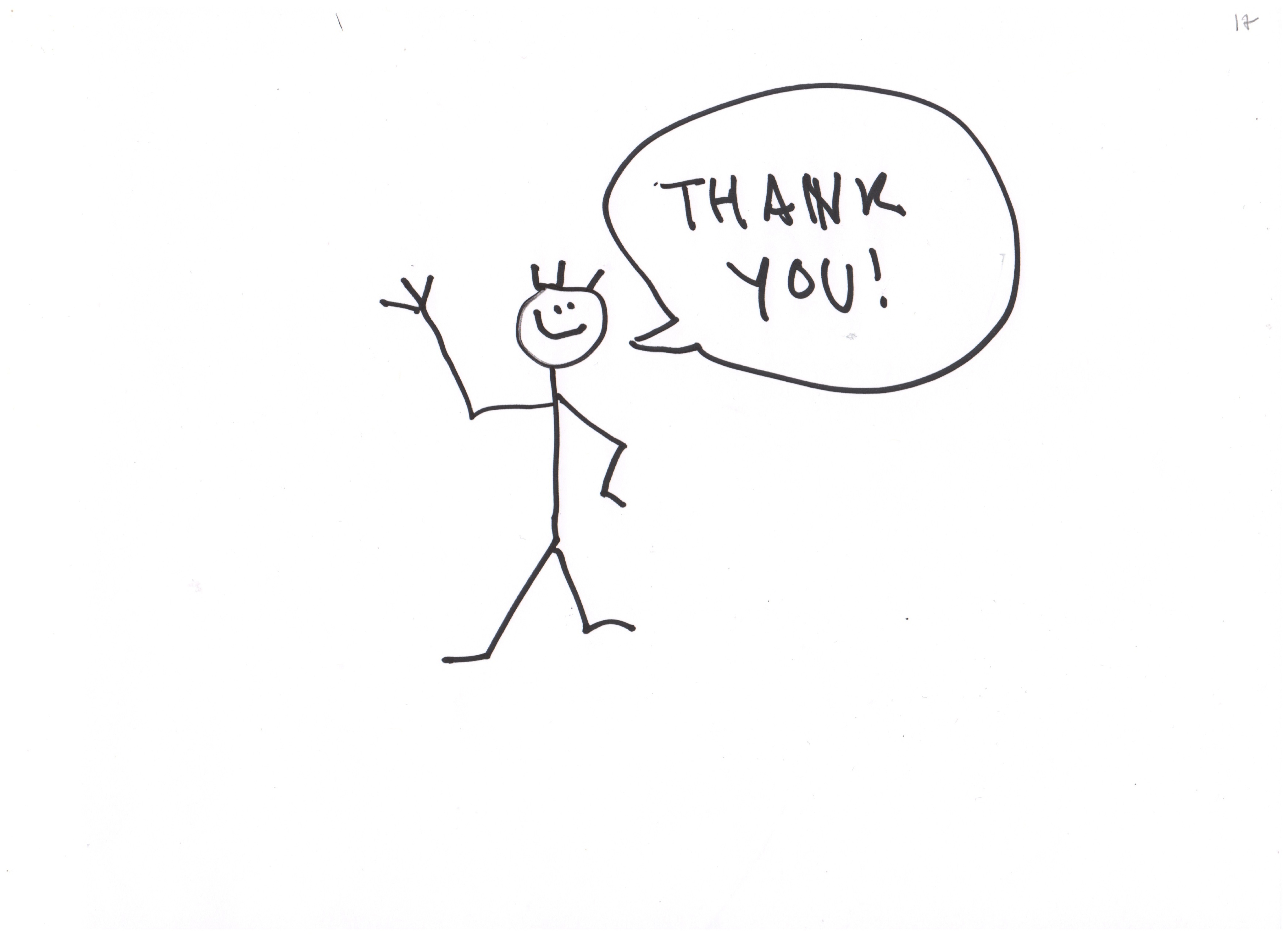